The  triumph  of  surgery  -
By  James Herriot
About the author
Real name – James Alfred Wight
Born on – 3rd October 1916 to February 1995
Pen name – James Harriot 
Nationality – English 
Profession – A veterinary surgeon
 He used his many years of experience as a vet to write a series of book consisting of stories about animals and their owner.
He is best known for his work . “If only they could talk” in 1970.
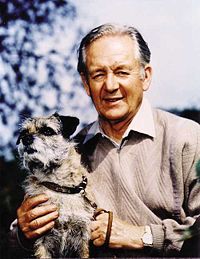 Characters
Tricki – the dog
Mrs Pumphery – a wealthy single woman
James Herriot –  a vet surgeon who  cured Tricki
Synopsis of the chapter
Tricki, a small dog is pampered and over- fed by his rich mistress, Mrs. Pumphery soon he falls seriously ill.  So Mrs. Pumphery has to call Mr. Herriot, the surgeon for help. Mr. Herriot suggests to hospitalise Tricki for 15 days. Then the story unfolds into how he gets well.
pg-1
“I was really worried about Tricki………….no ring throwing lately.” 
    Meaning/ Exposure of difficult words
Bloated – swollen
Sausage – unbaked meat/ finely minced meat stuffed into long cylindrical cases
Bloodshot – (of the eyes) flamed on tinged with blood (red coloured)
Rheumy – watery
Listless – careless
Relent – become less severe
Lumbago – pain in the lower back
Pg-1 : explanation
Mr. Herriot (the narrator) came across Mrs. Pumphery and Tricki when he was driving. He stopped his car but he was shocked to see Tricki’s condition. Tricki looked like a bloated sausage. He had become very fat, his eyes red and watery. Mr Herriot came to know that Tricki was over fed as she thought that the dog was malnourished and lacked energy. She gave him malt, cod-liver oil ,Horlicks, cream cakes and chocolates etc. He advised Mrs. Pumphrey to follow a strict diet along with daily exercise for Tricki.
Pg-2
I tried to sound severe………………wrapped in blanket 
Meaning of difficult words
Regime- prescribed course of exercise and diet
Tottering – to move in a feeble or unsteady way
Drooping – to bend because of weakness(here)
Distraught – extremely worried
Panting – gasping for breath
Swooned – to faint or lose consciousness because of shock
Wailing – crying with pain or grief
explanation
The narrator warned Mrs. Pumphery to control Tricki’s eating habits and increase his exercise or else he would soon fall ill. He watched Tricki walking feebly with his mistress. Soon his apprehension become true. One day all of a sudden he got an unexpected call from Mrs. Pumhrey informing about Tricki’s illness. She was upset and worried as Tricki had refused to eat anything. He had bouts of vomiting. Narrator knew well that the only way to get Tricki well was to get him out of his mistress house for a few days. Accordingly he suggested Mrs. Pumphrey to hospitalise Tricki for a fortnight to be kept under observation. Though it was quite hard for Mrs. Pumhrey to part from Tricki. She allowed Herriot to take Tricki along with him for treatment.
Pg-3
The entire staff ………………. Last part of his meal.
Meaning of difficult words :
Despairing – showing loss of all hope
Surged – moved forward suddenly
Whimper – make low sound expressing fear or pain 
Engulfed – surrounded completely
Slopped- spilled
explanation
The entire staff was roused. They brought Tricki’s stuff which included his day bed, night bed, blanket, rugs, breakfast bowl, lunch bowl etc. but Mr. Herriot rushedout as his car could not carry so many things. On reaching the surgery they were surrounded by the other household dogs of the surgery. When Mr. Herriot put him on the carpet, he could not even move.
The other dogs at the surgery sniffed him and found him uninteresting. For two days the dog was only fed on water. There was a gradual development in tricki. On the third day he was also making noise. Later in the evening , he ran with enthusiasm when the food was served. He also gulped the extra food that was put out for him.
Pg-4
When they had finished………….several during the meal
Meaning of difficult words:
Jostling – push roughly typically in a crowd
Scrimmages – a confused struggle or fight
Tramped – to run into somebody and knock him down
Squashed – being crushed or squeezed with force
Convalescing – recover one’s health and strength
explanation
Tricki was recovering very fast. He enjoyed playing with other dogs , being bowled over and squashed by other dogs. Though he wasdifferent, he became an accepted member of the gang. At night, he would hunt rats in the old henhouse. He was enjoying as he had never done such things before. Mrs. Pumphrey was concerned about Tricki’s health. She used to phone to inquire about  Tricki. When Mrs. Pumphrey came to know that  Tricki was doing good, she started sending additional food items like wine, eggs and Brandy for his speedy recovery.
Pg-5&6
We could hardly believe ………….this is a triumph of surgery!”
 Meaning of difficult words:
Hurtling – move or cause to move at highspeed
Lithe – flexible
Startled – feeling or showing sudden shock
Swarmed – move somewhere in large numbers
Chauffeur – a person whose job is to drive a car esp.for somebody rich
explanation
The additional food item sent by Mrs. Pumphrey was consumed by the vet and his partners as it was not required by Tricki. Because of these things Mr. Herriot was really tempted to keep him as a permanent guest at the surgery . But then he realised that Mrs. Pumphrey was pining for Tricki  and wanted him to come back soon. After two weeks Tricki was ready to go back home . James called up Mrs. Pumphrey to come and pick him up.
 Mrs. Pumphrey came in no time. She was happy to find him much healthier and muscular. When Tricki saw his mistress he was overjoyed. He jumped into the lap of mrs.pumphrey  and started licking her face. She was overwhelmed with joy and thanked him for what he had done . She called it a triumph of surgery.
Textual question s
Why is Mrs. Pumphery worried about Tricki?
How does the narrator treat the dog?
Why is the narrator tempted to keep Tricki on as a permanent guest?
Why does Mrs. Pumphery think the dog’s recovery “a triumph of surgery?
Do you think Tricki was happy to go home?
Do you think this is a real-life episode, or mere fiction? Or is it a mixture of both?
Extra question
“I think I know a cure for you.” what was the ‘cure’?
The household dogs at the surgery rejected Tricki as ‘uninteresting objects’. Justify.
Explain why dr. Herriot tried to sound severe when he gave strict instructions to Mrs. Pumphery about Tricki?
Give reasons what was the cause of Tricki’s ailment.
Describe the gradual progress of Tricki at the surgery.
Long question
Herriot enjoyed the lavish meal during Tricki’s stay but still he felt compelled to inform Mrs. Pumphery about the recovery of Tricki. Why did he not keep Tricki for a longer time? Did he feel concern for Mrs. Pumphery.
The chapter shows the silly and negligent behaviour of rich people like Mrs. Pumphery who may harm their near and dear ones by their extra caring nature. Tricki’s declined health was the outcome of Mrs. Pomphrey's over-caring nature. Justify.
Herriot seems to be a duty-bound doctor who values other’s emotions than his personal interests educate in the light of the statement.
Tricki was more than a dog. He was more like a spoiled child of over indulgent mistress, Mrs. Pumphery. Comment.